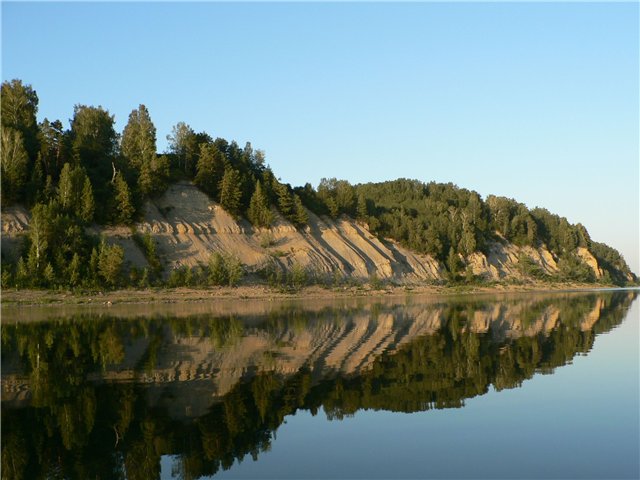 Река ОБЬ
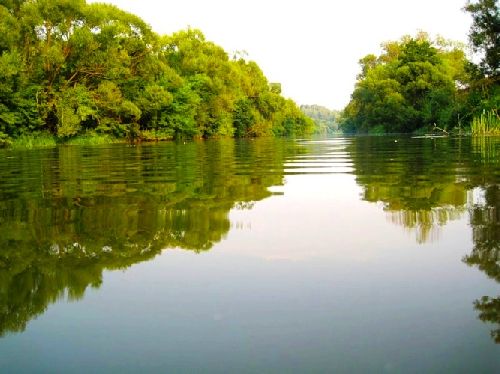 Плаваю под мостикомИ виляю хвостиком.По земле не хожу,Рот есть, да не говорю,Глаза есть — не мигаю,Крылья есть — не летаю.
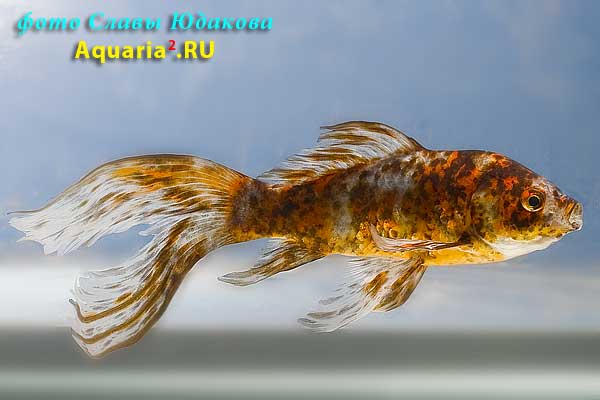 Сибирский осётр — рыба семейства осетровых
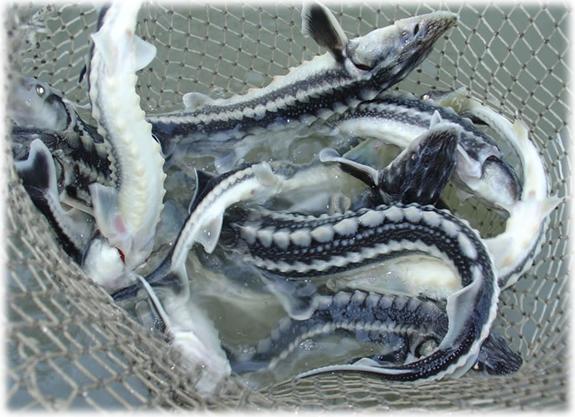 Нерестилища в Оби расположены в средней и верхней Оби до слияния Бии и Катуни, в Катуни и Ануе. 
Сибирский осетр растет медленно. 
Половозрелость самцов в Оби наступает в возрасте 9—14 лет (редко 8), самок — в 11—20 лет
Предельный возраст сибирского осетра — 60 лет.
Питается сибирский осётр личинками насекомых, моллюсками, рыбой.
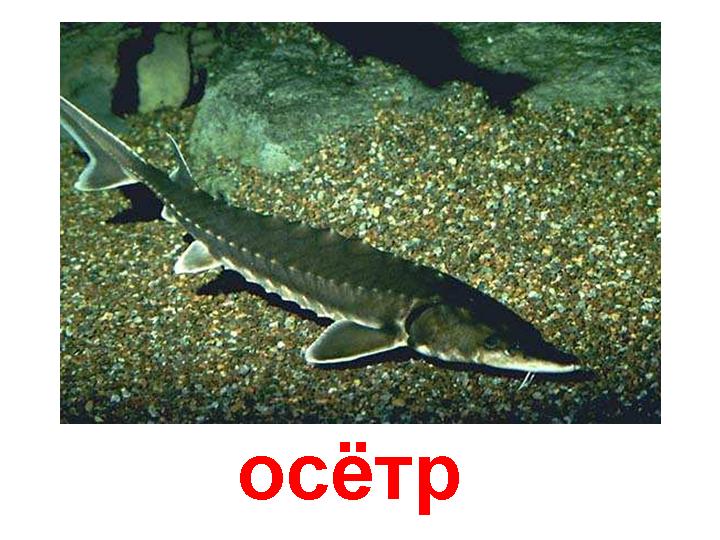 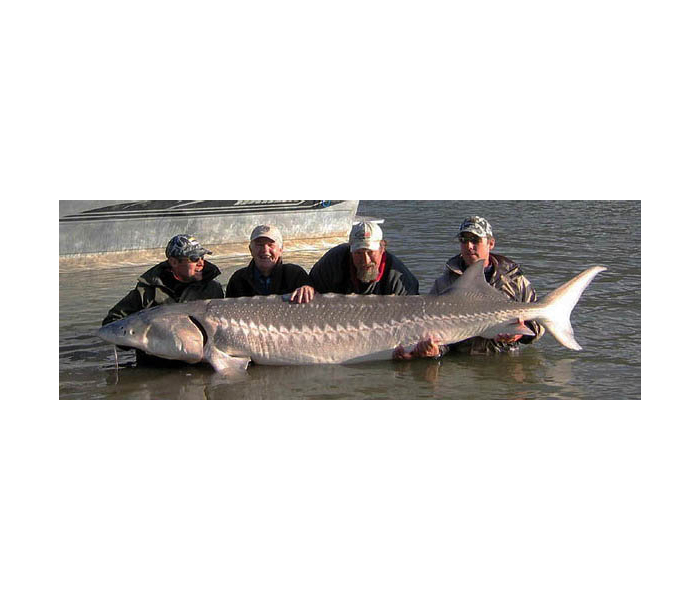 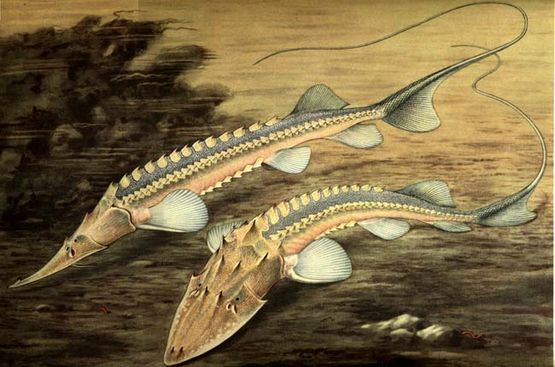